SOLUNUM SİSTEMİ HASTALIKLARI
Prof.Dr. Aslan KALINBACAK
TEMEL FONKSİYON
Solunum sisteminin başlıca fonksiyonu dokuların ihtiyacı olan oksijeni temin etmek
Dokularda oluşan karbondioksidi vücuttan uzaklaştırmaktır.
Kan ile atmosfer havası alveollerde çok yakın temas durumundadır
Hassas bir anatomik-histolojik yapı sayesinde gaz değişimi gerçekleşir.
Bu gaz değişiminin aksaması kısa sürede ciddi bozukluklara yol açar.
Silialı epitel hücreleri
Akışkan tabaka
Jel tabaka
Havayolu defansı
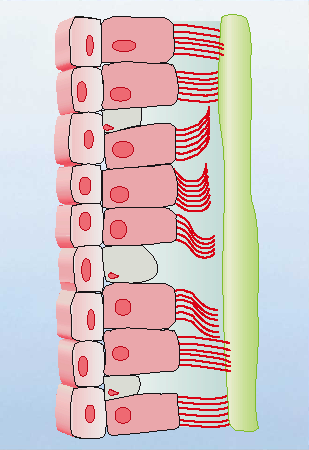 Havayolu defansı
Hareket Yönü
MUKOSİLİER 
TRANSPORT
 SİSTEMİ
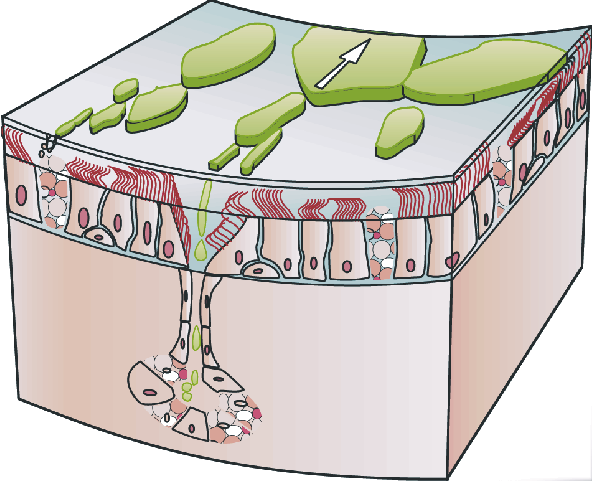 Jel ( Mukus)
Silia
Akışkan tabaka
Silia Hücresi
Goblet Hücresi
*
Submukozal
Gland
* Williams, 1996
İleri vuruş (1-3)
Mukusu yayma ve genişletme
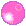 Mukusu germe ve birbirine geçirme
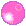 İleriye taşıma
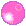 Geriye vuruş (4-8)
Mukusu serbest bırakma
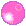 Akışkan tabaka ile birlikte kıvrılma
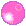 İlk pozisyona geri dönme
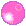 Silial hareket
Silialar 5-6 mikron uzunluğunda

Uçları mukusu tutan özel yapılar var

Dakikada 1000 defa hareket

Mukusu dakikada 12-15 mm ilerletir
Mukus, kontaminantları yakalar ve pasifize eder
Silialar, kontaminantları yukarıya taşır
Mukosilier transport sistemi
*
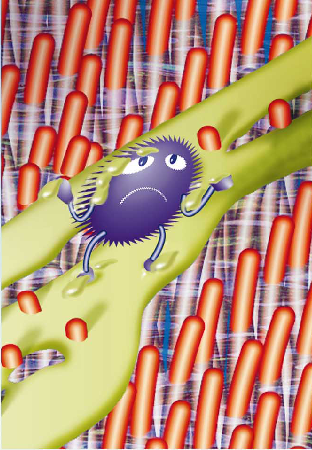 *  Courtesy of Spinger - Verlag, 1992
Mukosilier hareket sistemi bozukluğu
Silianın hareket frekansı

Mukus kalınlığı

Akışkan tabakanın derinliği etkilenir
Alveolar makrofaj sistemi
Kandaki monositlerden köken alır

10 mikrondan büyük partiküller üst solunum yolları mukozası

5-10 mikron arası partiküller mukosilier hareket sistemi tarafından elimine edilir

1-3 mikron boyutundaki partiküller alveollere ulaşabilir. Bunlar makrofajlar tarafından temizlenir